Geometriya
11-sinf
Mavzu: Piramidaning yon va to‘la sirtini hisoblashga doir masalalar
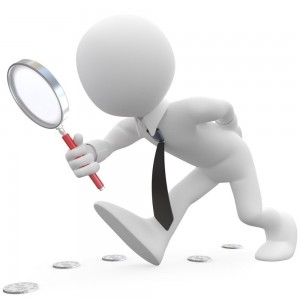 1-masala
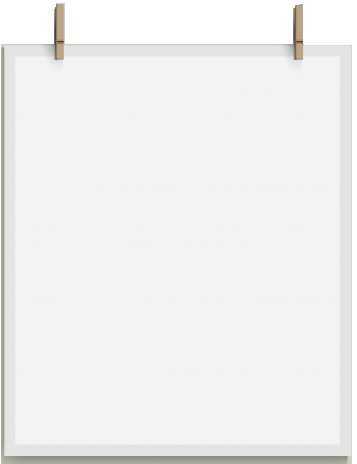 Berilgan:
Topish kerak:
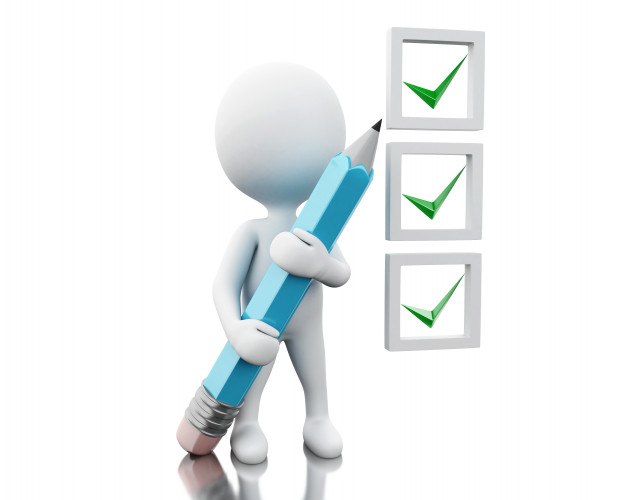 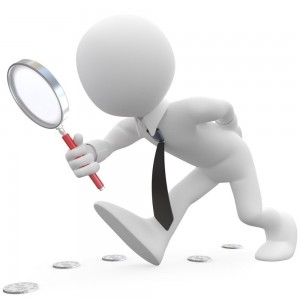 2-masala
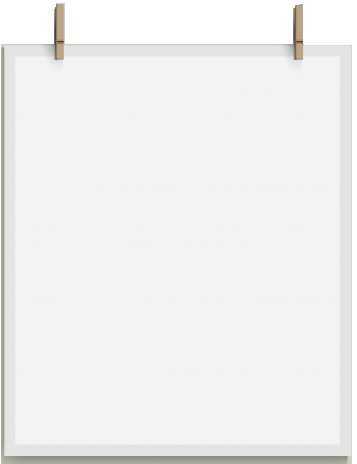 Berilgan:
Topish kerak:
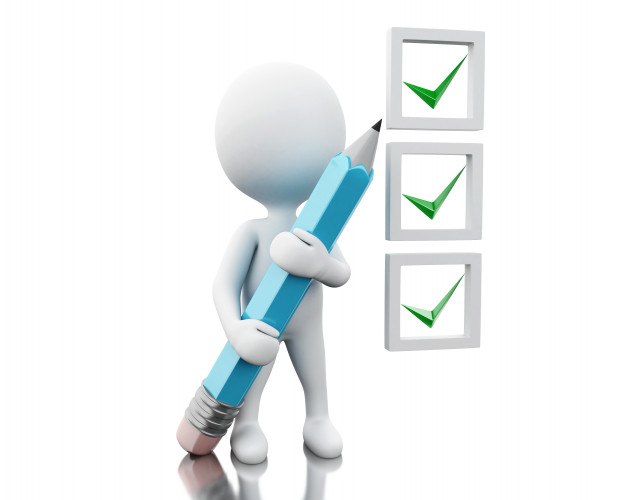 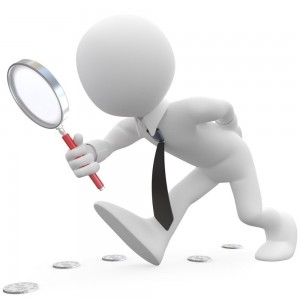 3-masala
Uchburchakli muntazam piramidaning balandligi asosining tomonidan ikki marta kichik. Piramidaning yon yog‘i asos tekisligi bilan qanday burchak tashkil etadi?
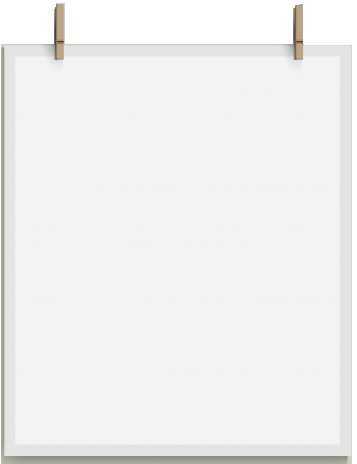 Berilgan:
Topish kerak:
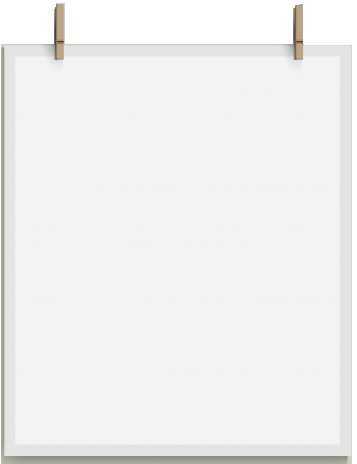 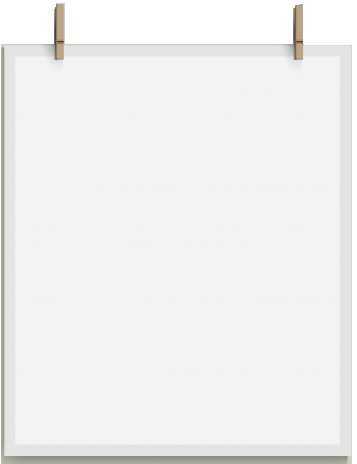 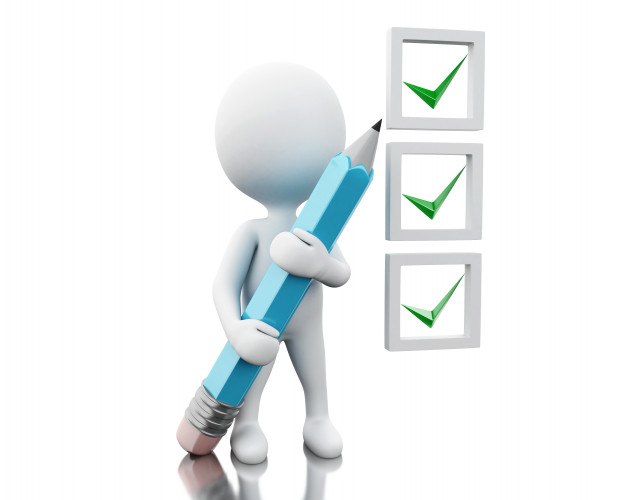 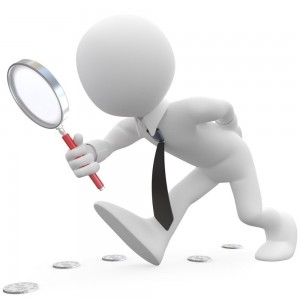 4-masala
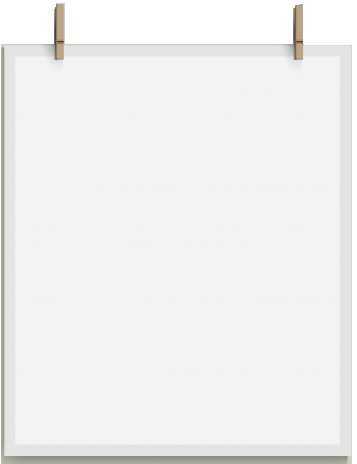 Berilgan:
Topish kerak:
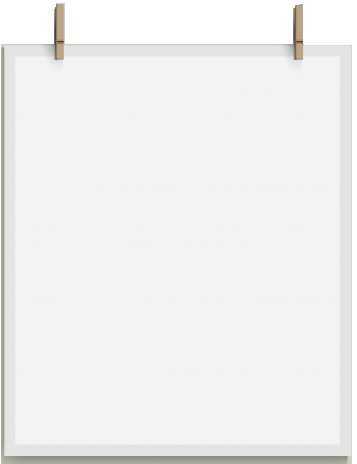 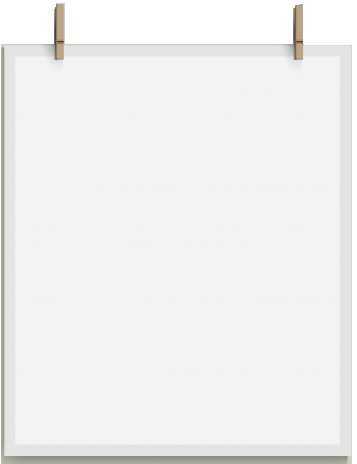 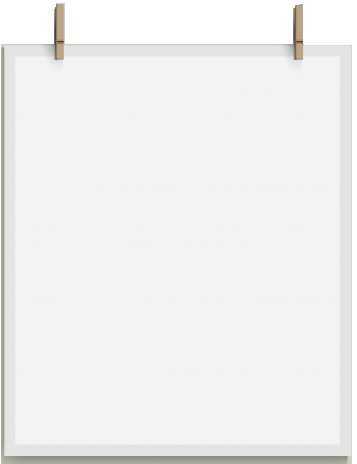 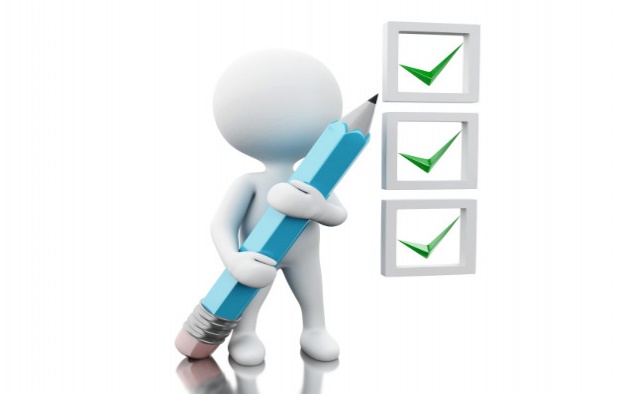 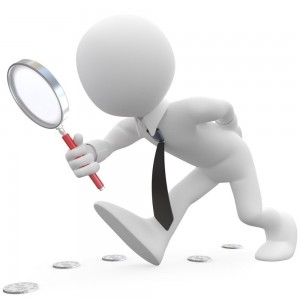 5 -masala
Berilgan:
Topish kerak:
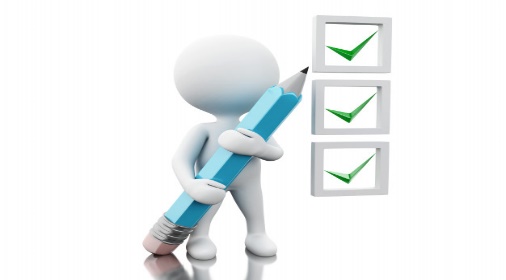 Mustaqil bajarish uchun topshiriqlar
143-sahifa
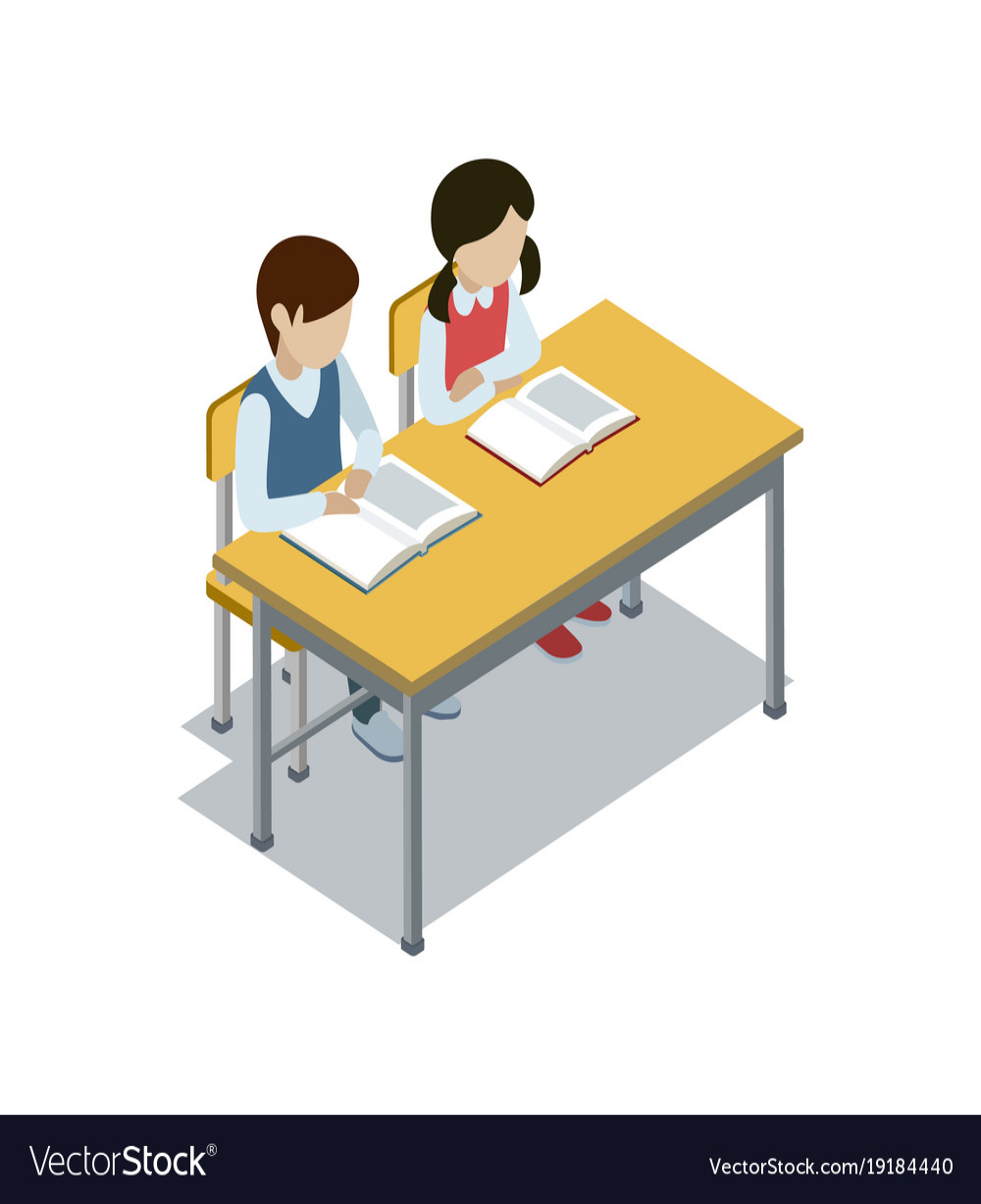 477
483